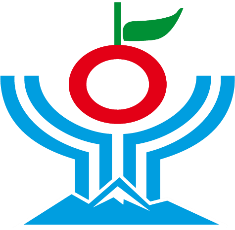 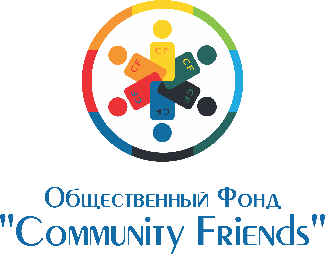 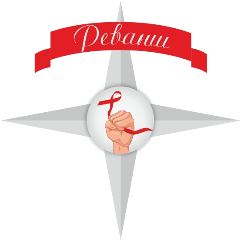 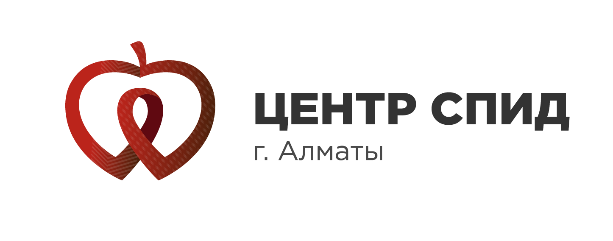 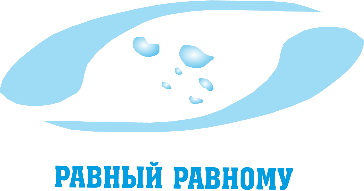 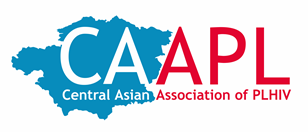 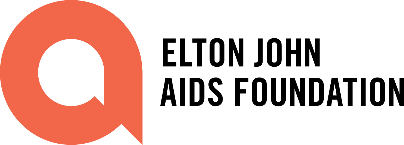 Алматинская модель 
контроля над эпидемией ВИЧ
Цель проекта:
Создание и реализации устойчивой, комплексной, экономически эффективной  городской программы по контролю над эпидемией ВИЧ в городе Алматы.

Срок реализации проекта: 
15.07.2020 г. – 14.07.2024 г.
Задачи проекта:
Задача 1:	Увеличить число ЛЖВ, знающих свой статус 
Задача 2:	Обеспечить ранее начало АРТ для всех ЛЖВ 
Задача 3:	Содействовать удержанию ЛЖВ на АРТ  
Задача 4:	Оказывать поддержку ЛЖВ на АРТ в достижении неопределяемой вирусной нагрузки 
Задача 5:	Поддержать внедрение эффективных подходов по профилактике ВИЧ, включая предоставление ДКП для всех лиц, подверженных значительному риску заражения ВИЧ.
Задача 6:	Снизить стигму и дискриминацию по отношению к КГН и ЛЖВ для улучшения доступа к медицинским услугам 
Задача 7:	Повысить потенциал местных организаций, оказывающих услуги по ВИЧ, и усилить межсекторальное взаимодействие по разработке и внедрению эффективных программ по ВИЧ
Ожидаемые результаты:
≥ 95% оценочного числа ЛЖВ знают свой статус 
≥ 95% ЛЖВ состоят на диспансерном учете и получают АРТ
≥ 93% ЛЖВ на АРТ имеют вирусную супрессию 
На 75% снижено число новых случаев ВИЧ-инфекции
% ЛЖВ и КГН, которые не желают получать медицинские услуги по причине стигмы и дискриминации со стороны медицинских работников значительно снижены
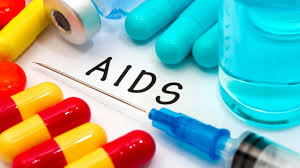 Основные направления работы
Тестирование на ВИЧ
Тестирования КГН на уровне сообществ
Индекс тестирования партнеров (IPT)
Экспресс-тестирование и самотестирование
Тестирование на давность заражения 

Профилактика ВИЧ
ДКП (PreP)
Поддерживающая терапия метадоном
Минимальный пакет проф. услуг 



Лечение ВИЧ-инфекции  
Раннее начало АРТ (Тестируй и лечи (T&T))
Диагностика, профилактика и лечение ТБ
Внедрение LAM тестов для диагностики
Улучшение приверженности
Когнитивно-поведенческая терапия
Патронажный уход и сопровождение
ГРАНТОПОЛУЧАТЕЛИ
Центрально-азиатская ассоциация ЛЖВ
Партнеры проекта
КНЦДИЗ
РНПЦПЗ
ННЦФ
Акимат города Алматы
Общественный совет г. Алматы
Управление общественного здоровья
Городской центр СПИД
Департамент внутренних дел
Центр психического здоровья
Противотуберкулезный диспансер
НАО ЦПГИ и НПО
Сеть ПМСП
Частные медицинские центры по ГЧП
Учебно-методический центр при УОЗ
Благодарю за внимание!
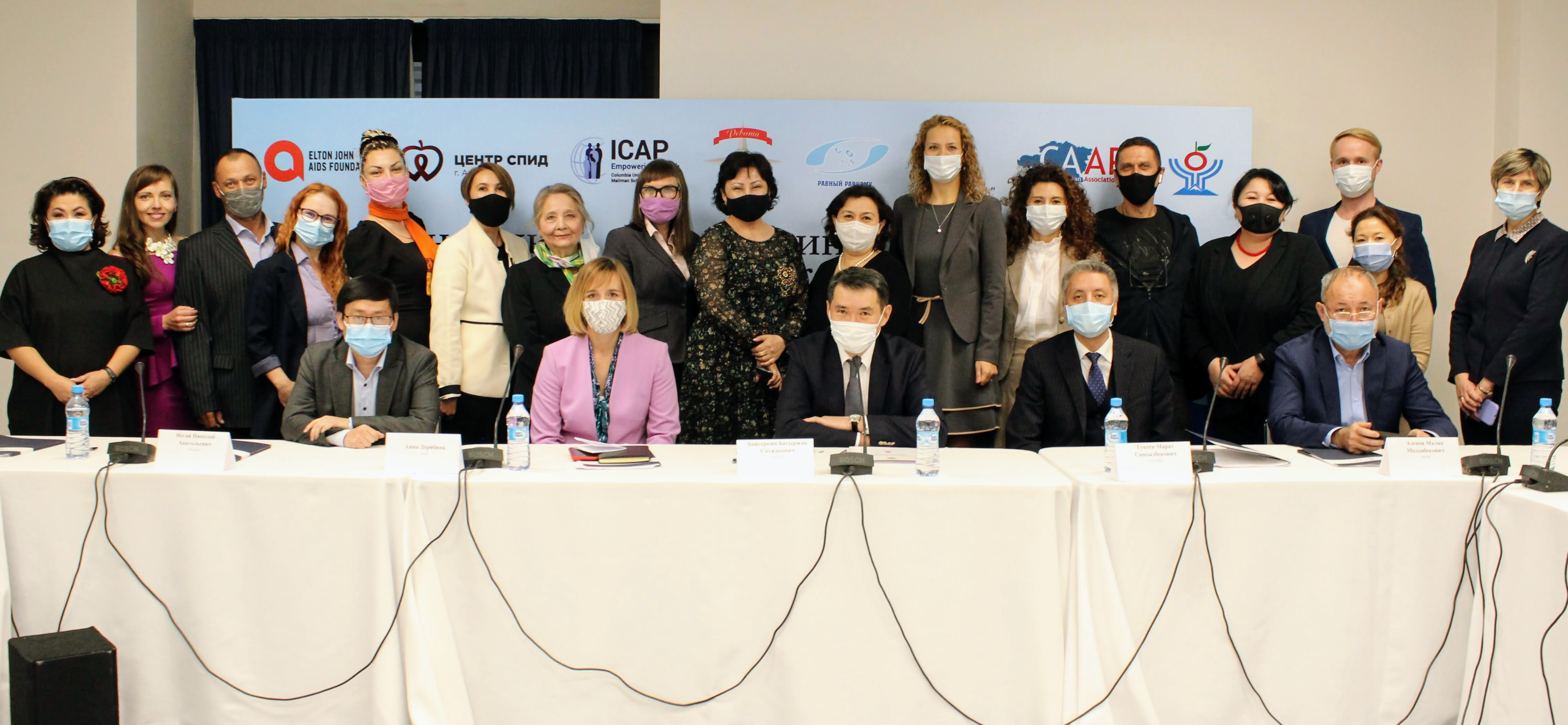